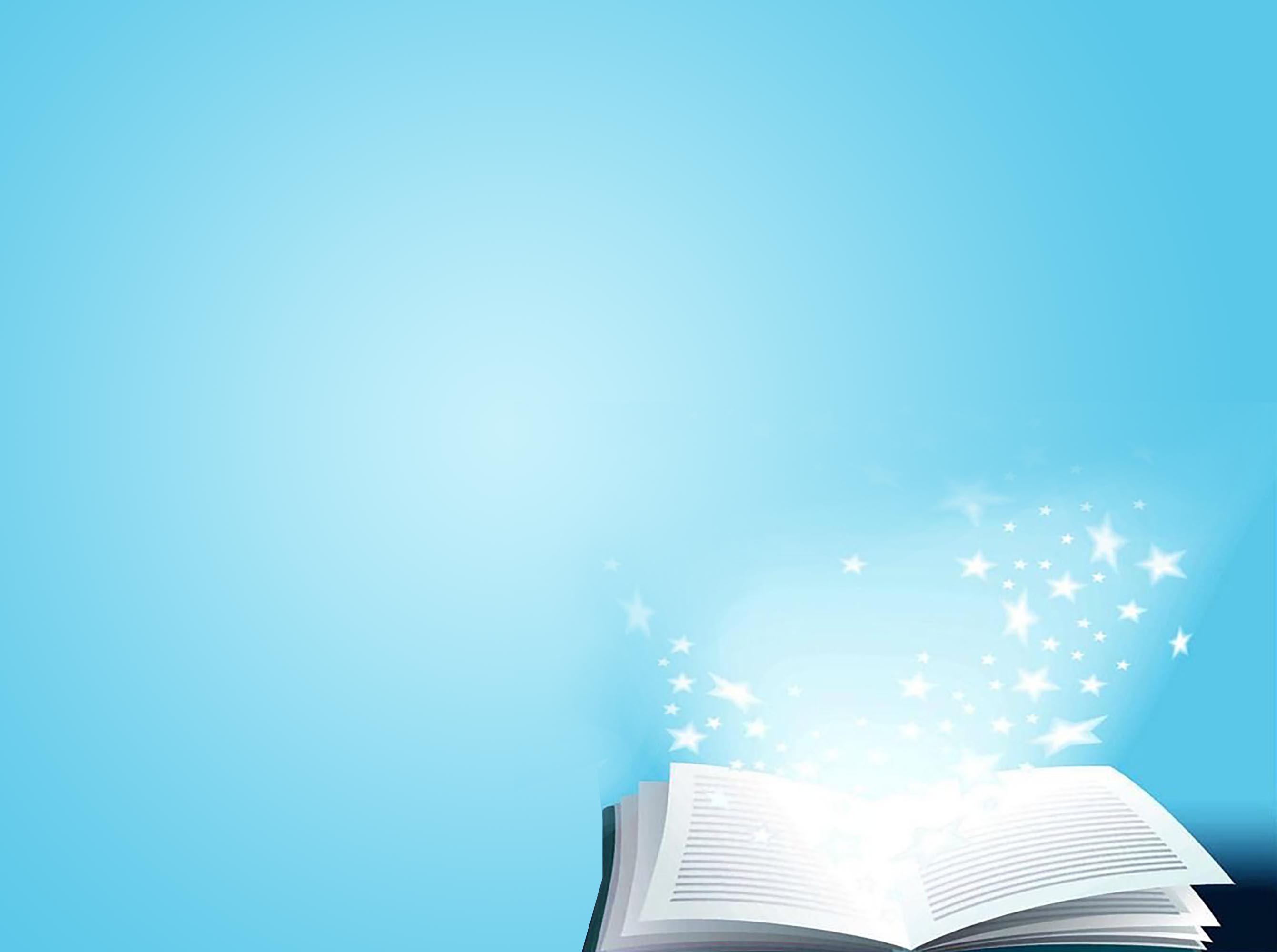 ГКОУ «СОШ при УУИС» 
ТСП в г. Кемерово ФКУ ИК-43
Третий этап регионального конкурса профессионального мастерства 
«Призвание – учитель!» - 
«Человек – свой собственный проект»
Проект
«Учитель как творец» 
(«Образ пленительный, образ прекрасный!»)
Коржова Любовь Клавдиевна, 
учитель русского языка и литературы
март  2022 г.
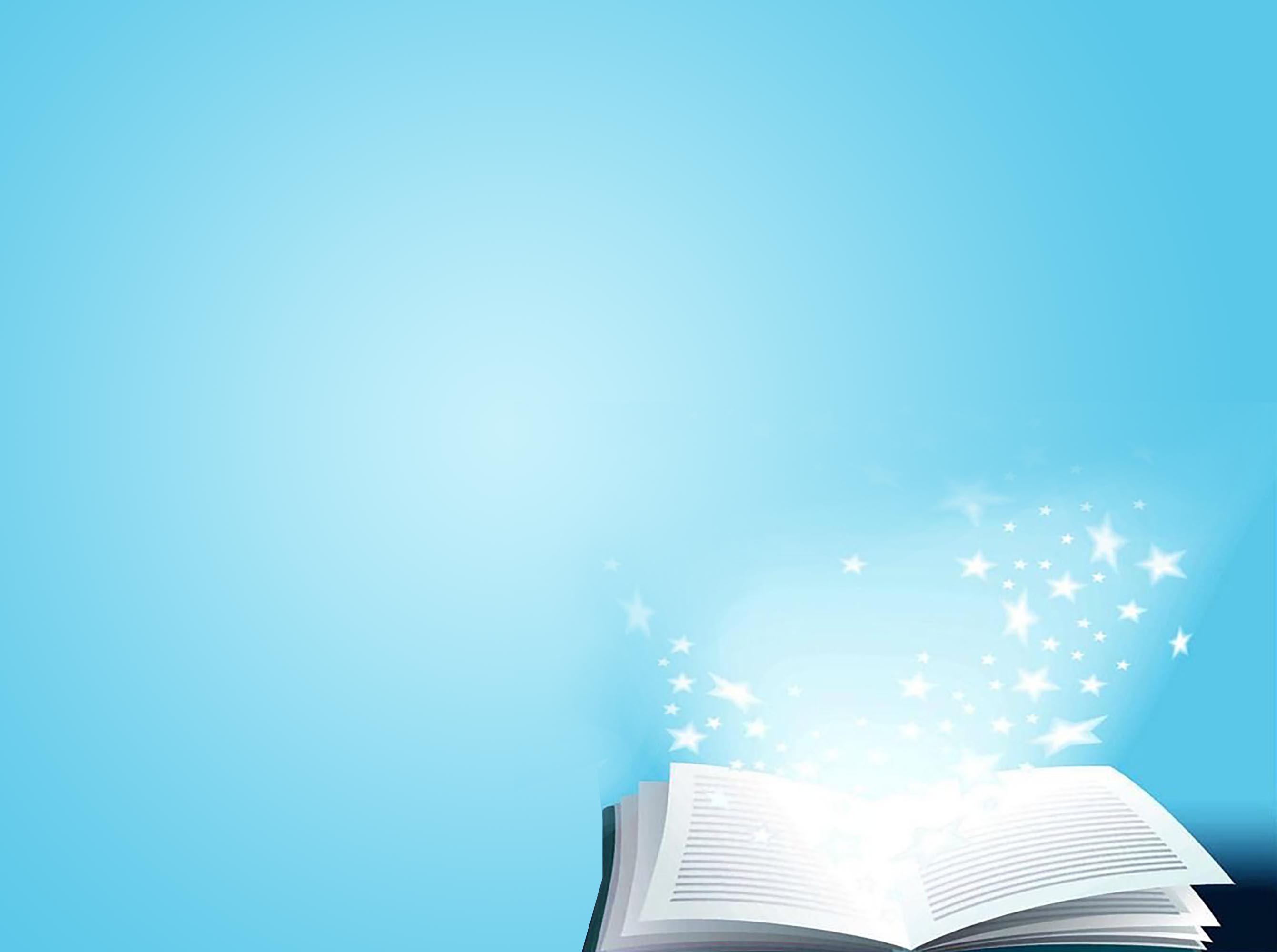 Паспорт Проекта
Проект «Учитель как творец»  
(«Образ пленительный, образ прекрасный!»)
Цель проекта: создание условий для формирования у обучающихся духовно-нравственных качеств личности и  умения работать в команде, для реализации творческого потенциала   в процессе создания Продукта проектной деятельности
Тип проект:  творческий, внутришкольный,  краткосрочный, групповой
Предполагаемый результат 
 Музыкально-поэтический праздник  к Дню 8 марта «Образ пленительный, образ прекрасный!», являющийся Продуктом Проекта
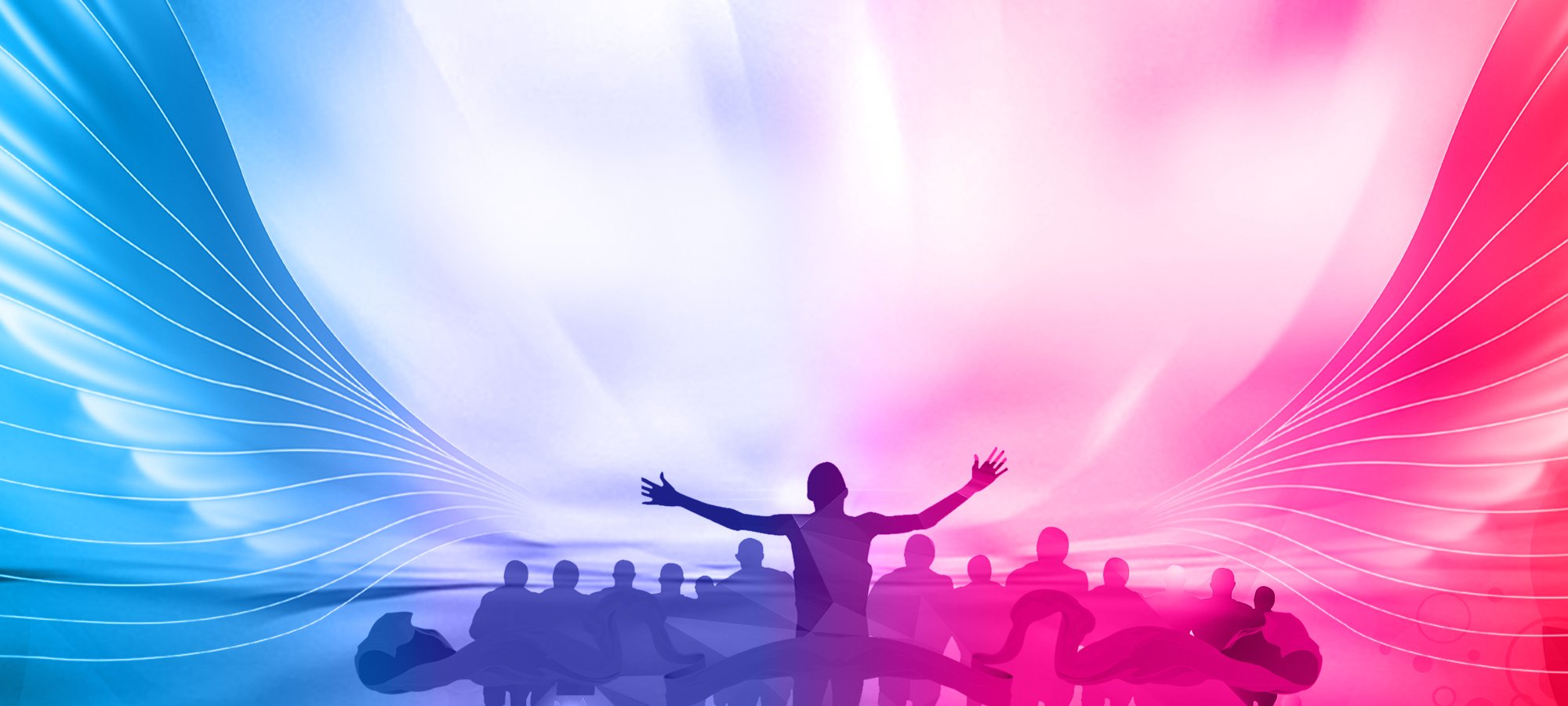 Координатор проекта 
должен обладать определенными качествами:
Иметь хорошие организаторские способности
 Быть методически грамотными
 Владеть навыками межкультурного общения
 Уметь устанавливать доверительные, 
     отрытые, уважительные отношения с учениками
 Активно сотрудничать в проектной деятельности
 Уметь работать с большим объемом информации
 Уметь работать со основными средствами ИКТ
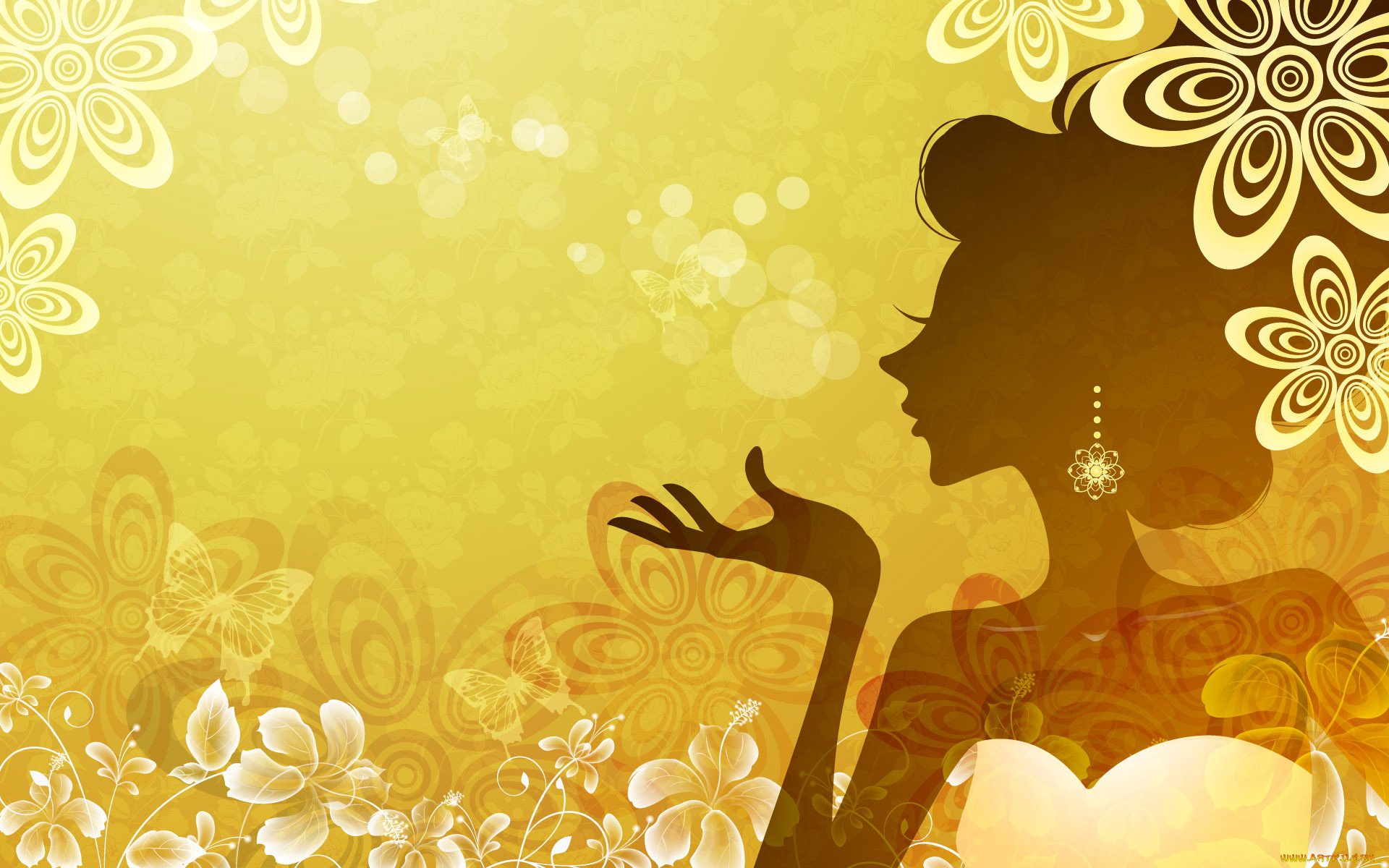 Моё кредо
«Как правило, можно принять, 
что учитель знает свой предмет 
и владеет соответствующим материалом, но не всегда он умеет сделать его интересным.  Вот где корень зла. 
Если учитель распространяет вокруг себя дыхание скуки, то в такой атмосфере все захиреет. 
Умеет учить тот, кто учит интересно»
Альберт Эйнштейн
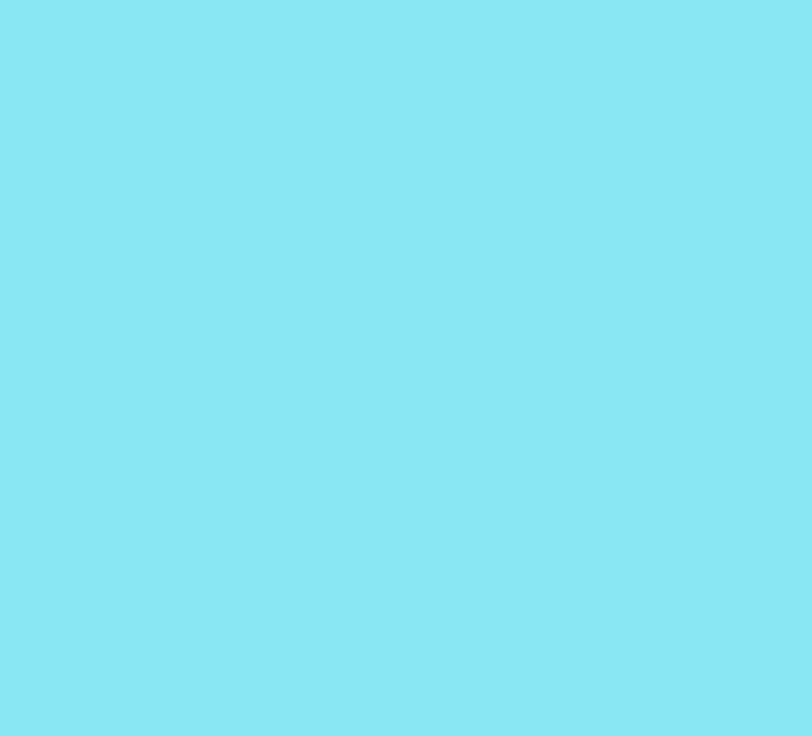 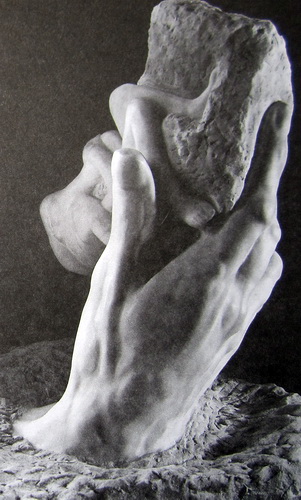 Образ 
творца
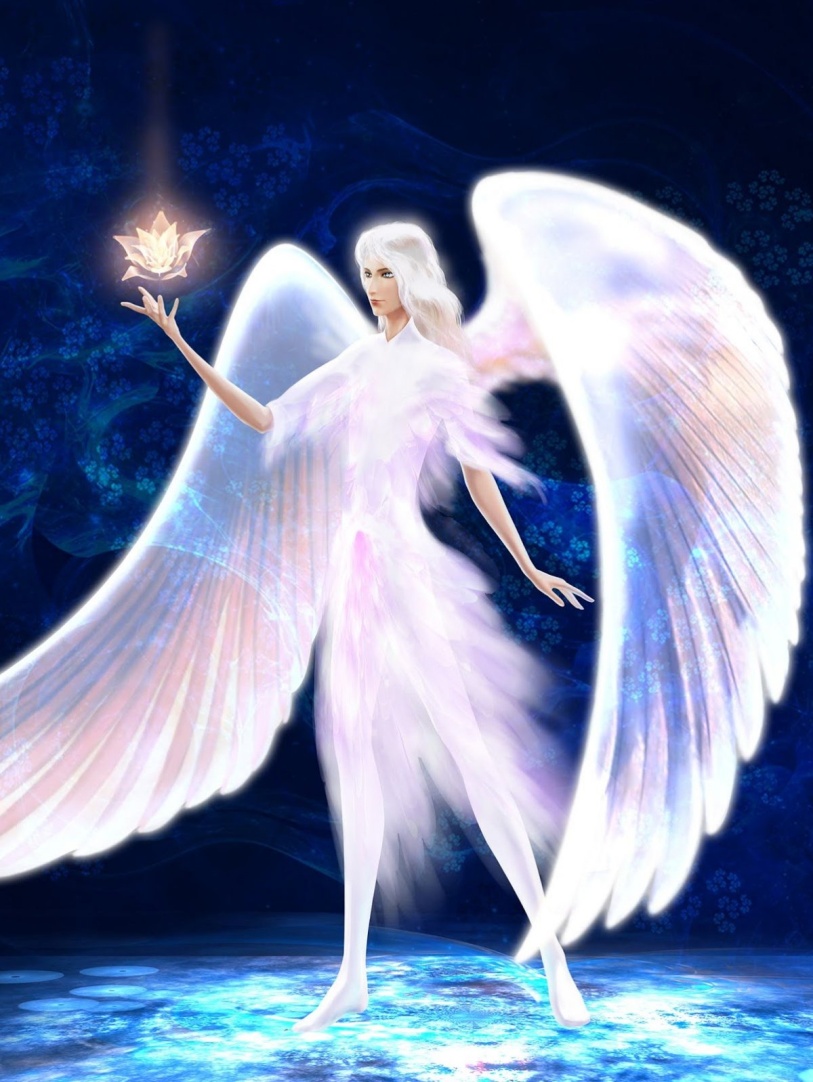 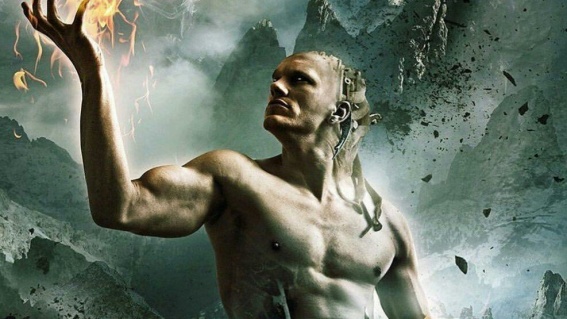 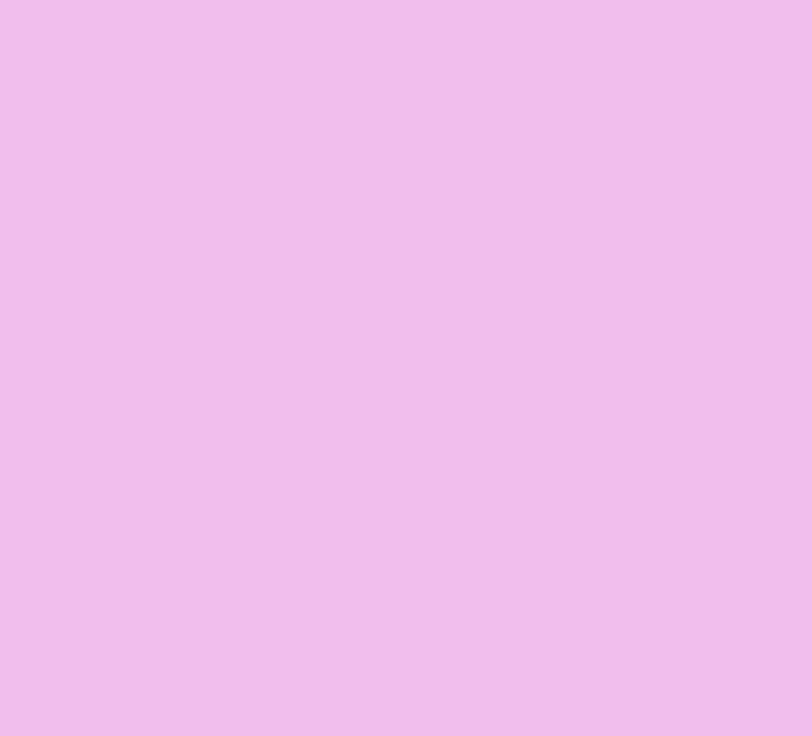 Методы, используемые 
в проектной деятельности
Проектная 
деятельность
Исследовательские
Поисковые
Научный метод
Дискуссии, эвристические беседы
Мозговые 
штурмы
Ролевые 
игры
Рефлексивные
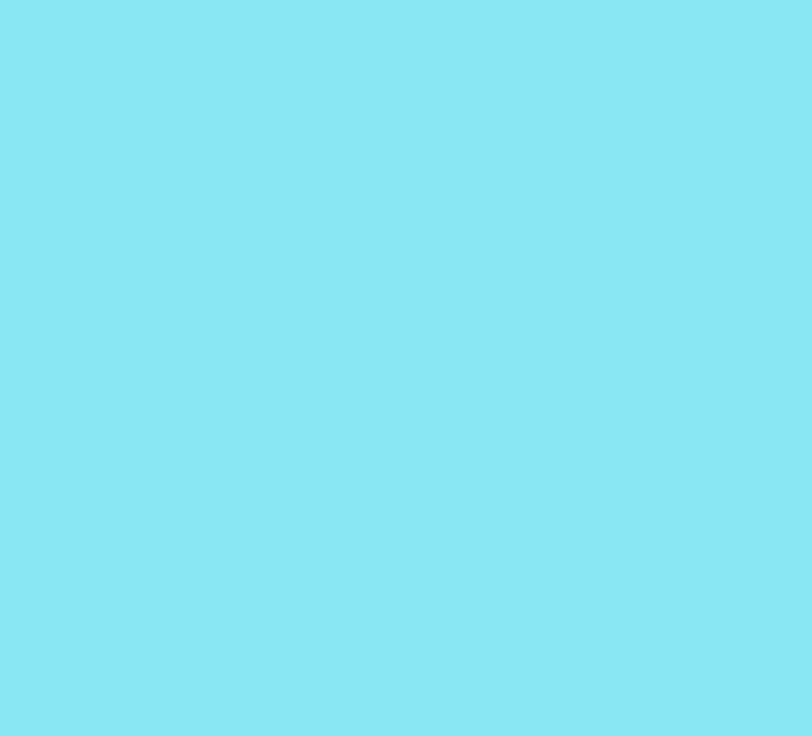 Реализация Проекта
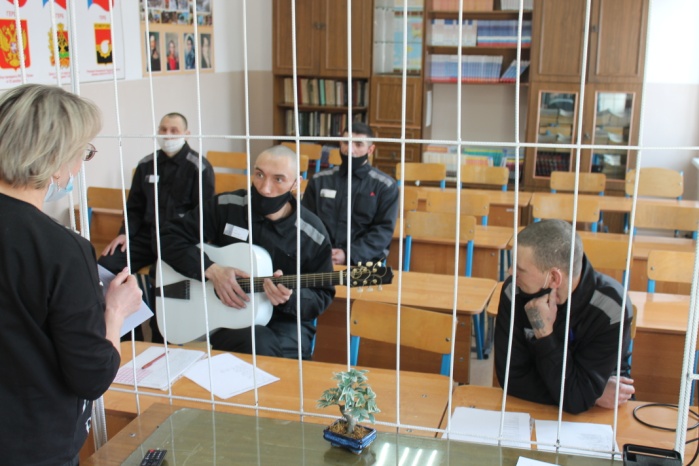 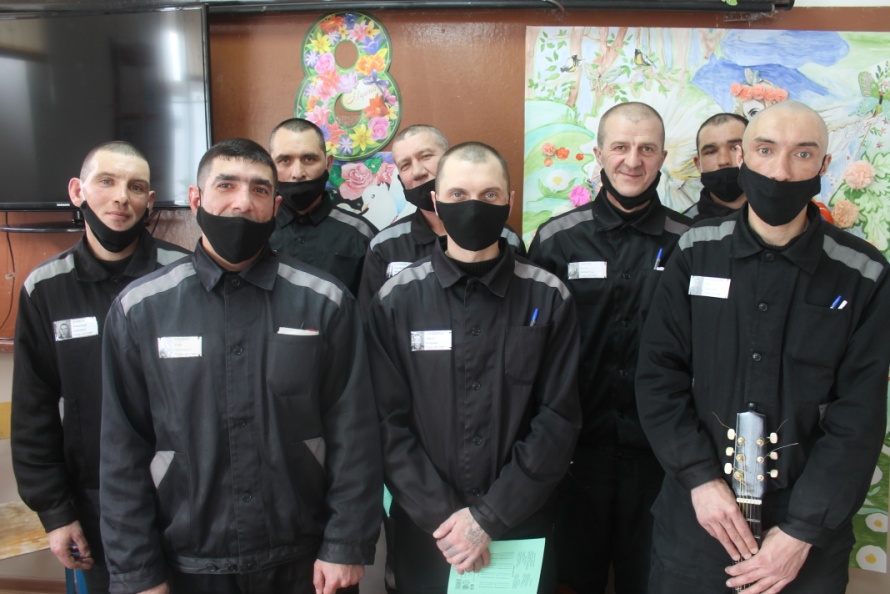 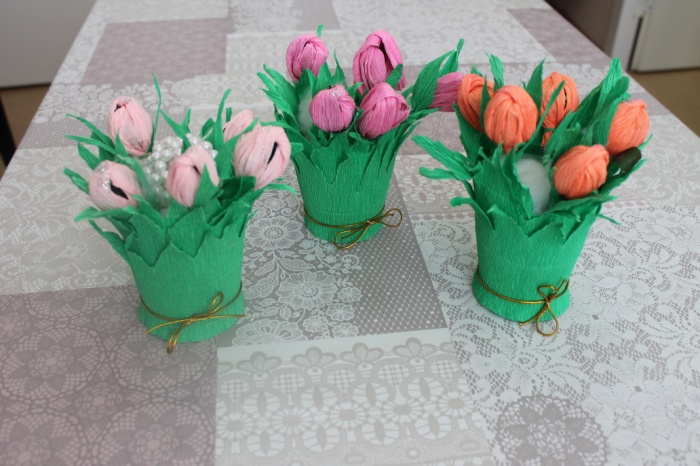 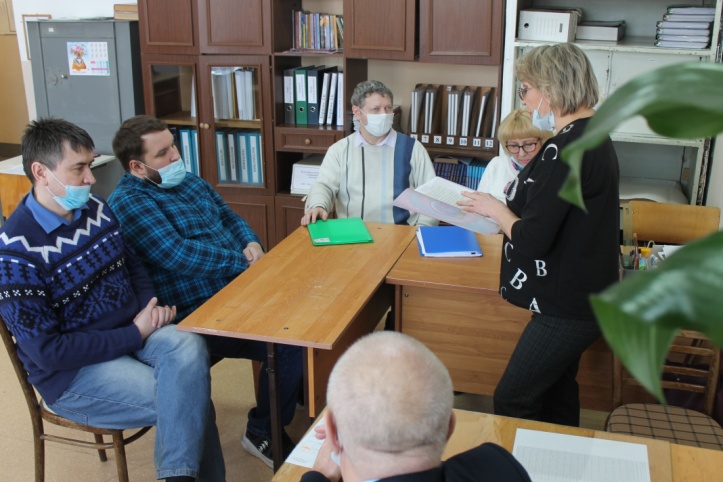 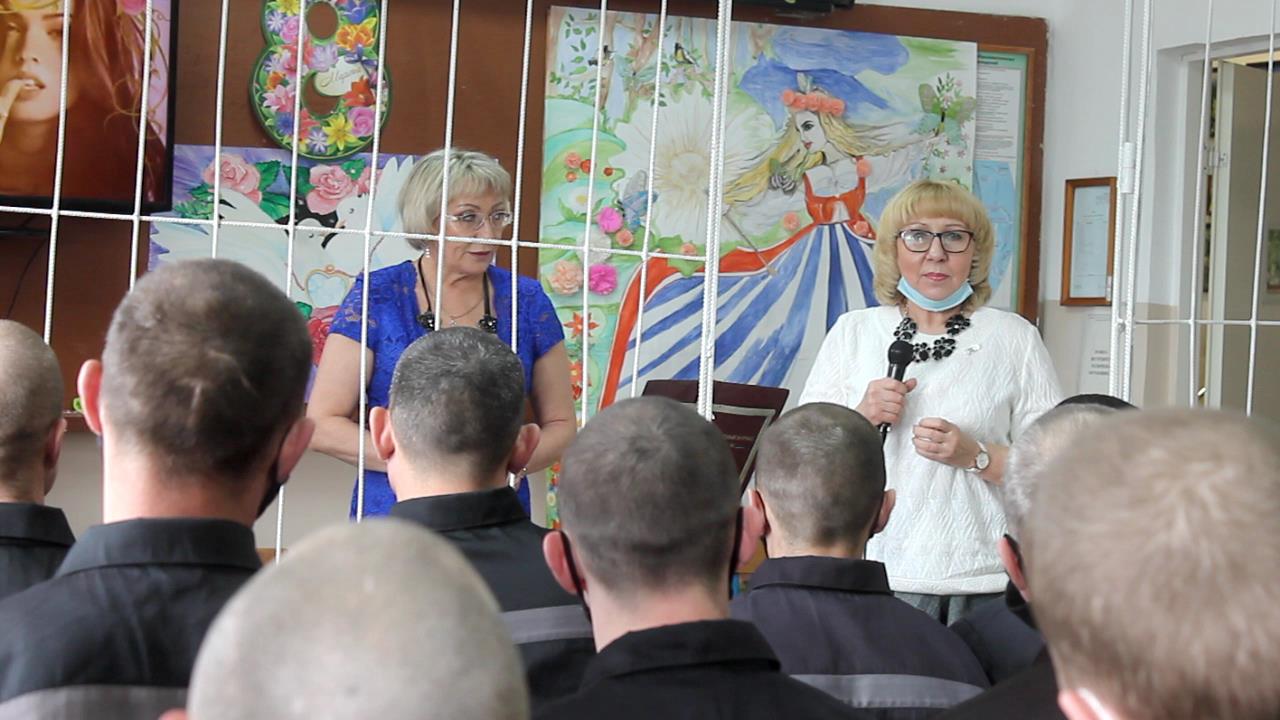 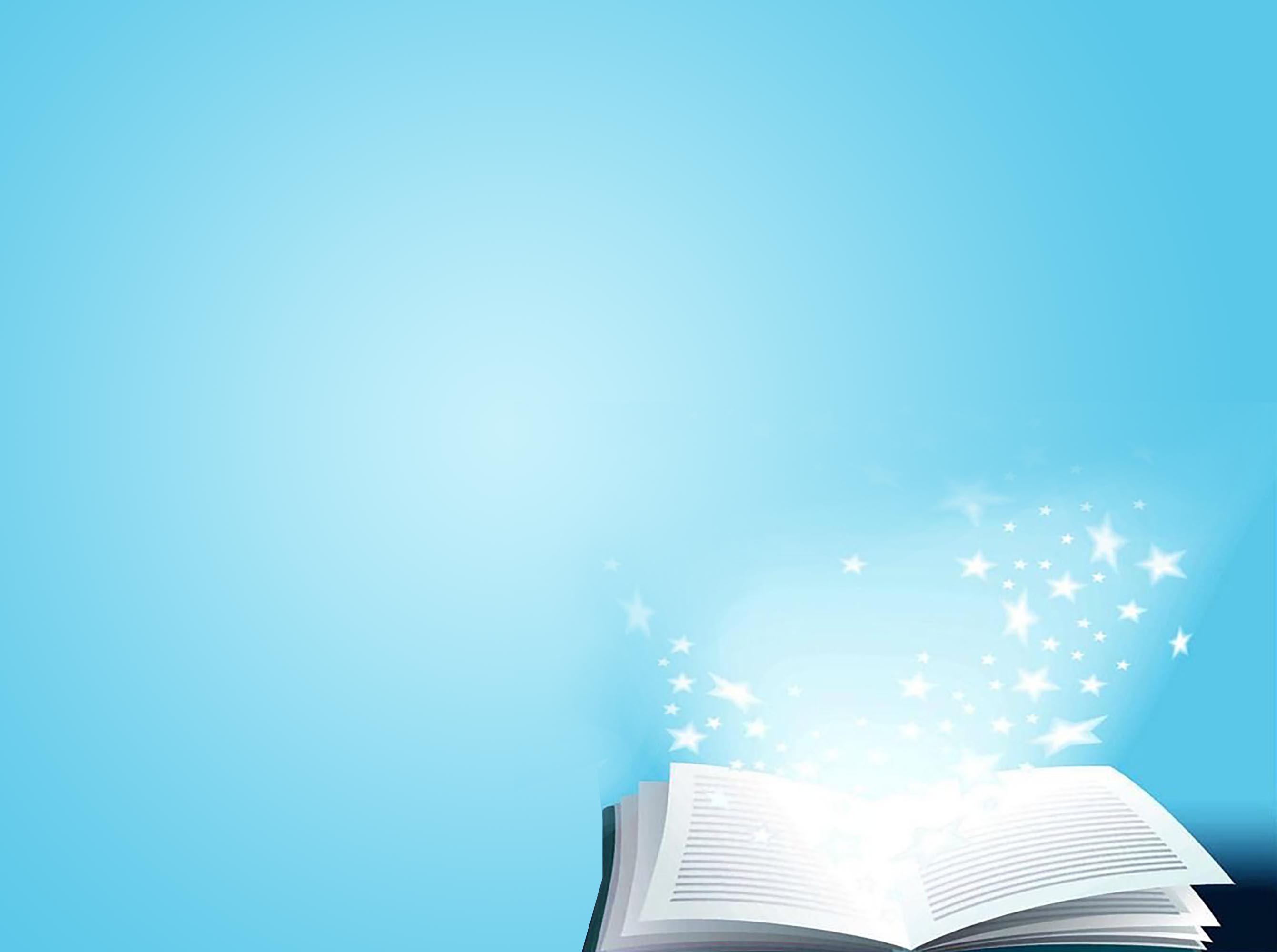 Паспорт Проекта
Проект «Учитель как творец»  
(«Образ пленительный, образ прекрасный!»)
Цель проекта: создание условий для формирования у обучающихся духовно-нравственных качеств личности и  умения работать в команде, для реализации творческого потенциала   в процессе создания Продукта проектной деятельности
Тип проект:  творческий, внутришкольный,  краткосрочный, групповой
Предполагаемый результат 
 Музыкально-поэтический праздник  к Дню 8 марта «Образ пленительный, образ прекрасный!», являющийся Продуктом Проекта